Revitalizace brownfields v NPO
Miroslav Daněk
Karlovy Vary, 2. února 2022
Národní plán obnovy
Komponenta 2.8 Regenerace území se starou stavební zátěží (brownfieldů)
Cíl: 14 realizovaných projektů
2000 
mil. Kč
Cíl: 45 realizovaných projektů/94 000 m2 revitalizované zastavěné plochy
3,3 mld. Kč
800 
mil. Kč
Cíl: 20 realizovaných projektů/76 000 m3 revitalizovaného objemu
500 
mil. Kč
2
Obecné podmínky vyplývající z podmínek RRF
Projekt musí být vybraný max. v roce 2023 a dokončený do konce roku 2025
Míra kofinancování se bude blížit 100 %, ale DPH není uznatelný náklad
Náklady mohou být teoreticky uznatelné již od 1. února 2020, ale podpořené projekty musí splnit podmínky RRF a motivační účinek v rámci veřejné podpory 
Neuznatelné náklady: sanace ekologických zátěží (podpora v gesci MŽP), výkupy
Spolufinancování z jiných programů: 
Možné, pokud nepůjde o dvojí financování jednoho nákladu
V rámci projektu musí být realizována aktivita přislíbená v rámci envi tagu (např. renovace za účelem zvýšení energetické účinnosti)
3
Oblasti v řešení s Evropskou komisí
Uznatelné náklady v souvislosti s envi tagy a principu "významně nepoškozovat" DNSH
V jaké míře bude možné podpořit předprojektovou přípravu 
pouze jako uznatelný náklad v rámci celkové regenerace brownfieldů.
Způsob prokazování energetické účinnosti 
pravděpodobně energetický posudek budovy před a po regeneraci, který prokáže zvýšení energetické účinnosti.  
Podmínka 90 % nákladů spojených se zvýšením energetické účinnosti u rekonstrukcí
Nelze (zatím) – parkoviště, příjezdová komunikace, zeleň.
Ještě v řešení, budeme na EK posílat podrobný seznam nákladů spojených s komplexní regenerací objektu. 
Podmínka pro novostavby 
při demolici a následné nové výstavbě musí stát budova v půdorysu původní budovy – může být využitou 5 % nových pozemků.
Prokazování požadavku na recyklaci demoličního materiálu ze 70 %, využití certifikovaného dřeva, požadavky na šetření vodou
vykazování na úrovni příjemce podpory.
4
Územní zacílení Národního plánu obnovy
Podvýbor pro územní dimenzi
Příprava a průběh implementace NPO
Zaměření se na komponenty
s územní dimenzí
relevantní pro územní partnery (příjemci obce, kraje atd.)
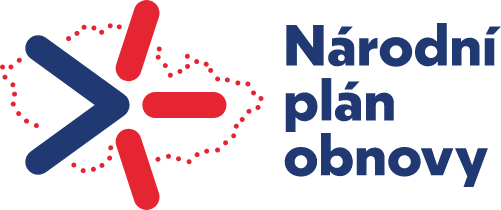 1. Regenerace specifických brownfieldů (MMR/SFPI)
Cíl programu: Regenerace strategických brownfieldů v území pro kombinované využití (podnikatelské/nepodnikatelské)

Specifické/strategické brownfieldy – velká území o velikosti několika hektarů, s větším množstvím různorodých objektů a potenciálně kontaminovaných ploch, a využívaných zpravidla jen ve velmi malém rozsahu.
Předpoklad, že na výběru projektů se bude podílet území (Regionální stálé konference). 
1–2 projekt za kraj
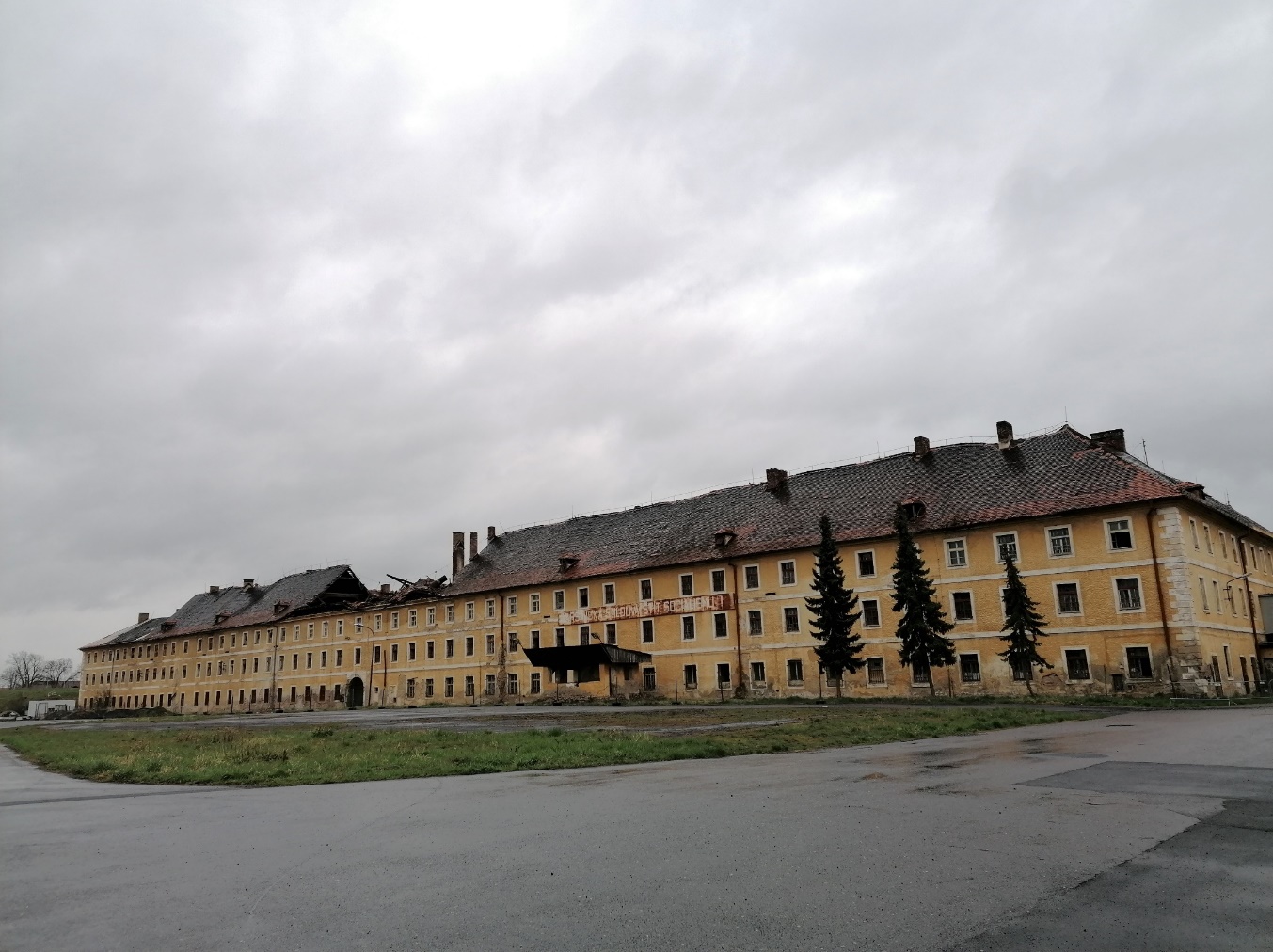 Příjemci podpory: obce, kraje, další?
Předpoklad vyhlášení výzev: zima 2022/23
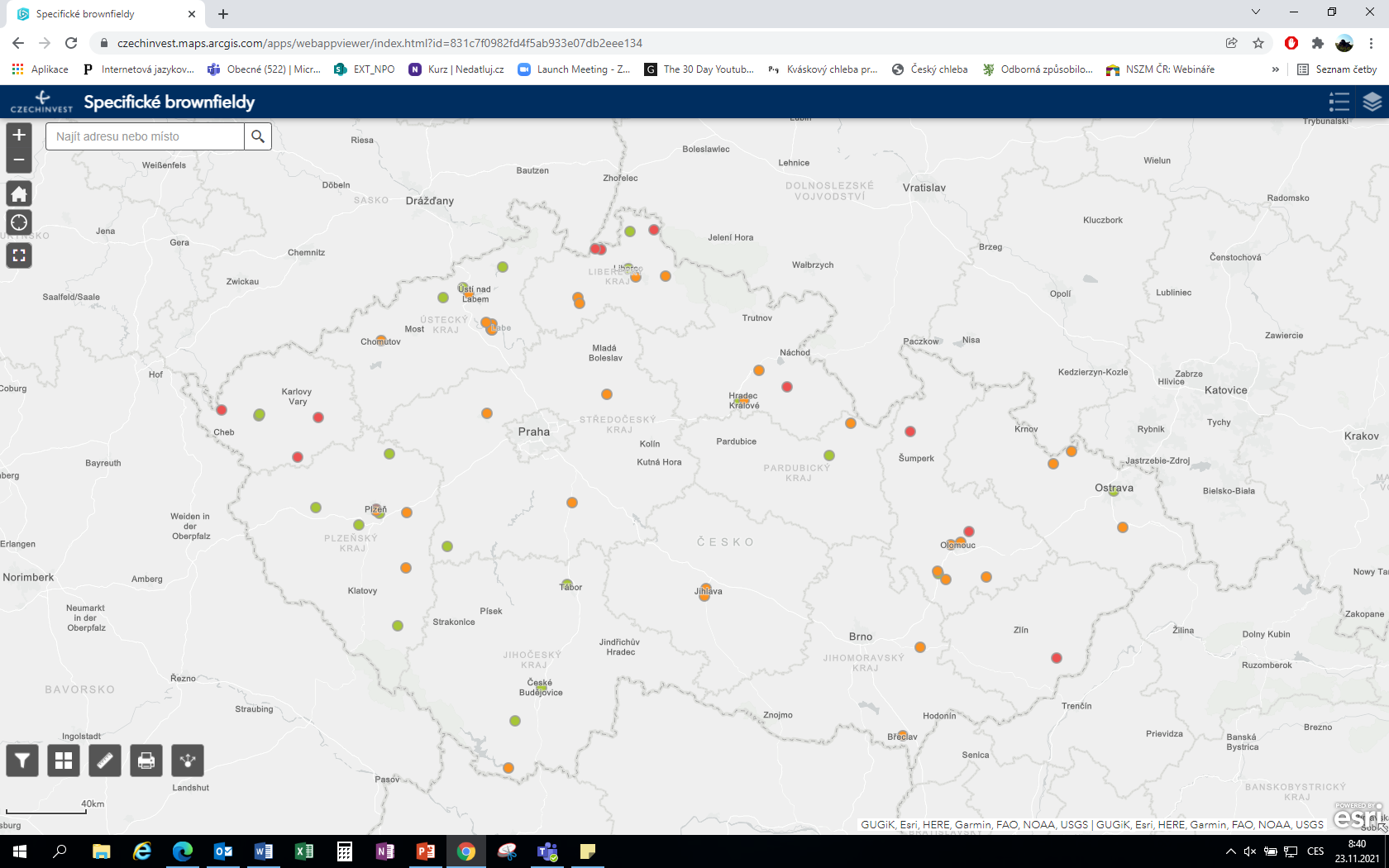 7
Administrace: Státní fond podpory investic
Maximální výše podpory (součet dotace a úvěru): 50 mil. Kč
Dotace odstupňovaná dle typu území dle SRR ČR 21+
Oprávnění žadatelé podpory: obce a kraje
Podporované aktivity: demolice, rekonstrukce, výstavba, výkup, zelená úprava okolí. 
Regenerací vznikne objekt určený pro účely občanského vybavení.
Plánovaná výzva: 2. pol. 2022
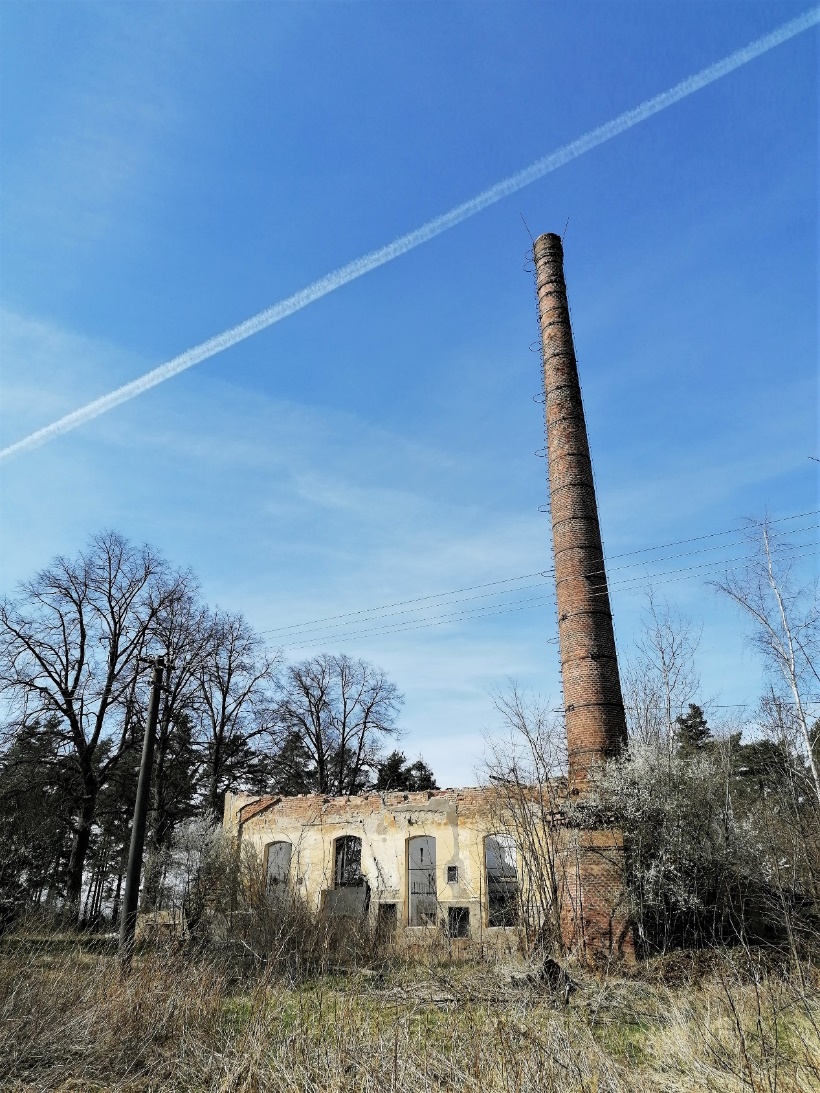 8
[Speaker Notes: Dotace
Metropole a aglomerace, kraje 30 %
Zázemí metropolí a aglomerací, Regionální centra a jejich zázemí 40 %
Re:Start a HSOU 50 %

Bezúročný úvěr s dobou splatnosti 10 let 40 %]
Aktuální stav přípravy částí v gesci MMR
9
Děkuji za pozornost.
Miroslav Daněk
Mirosla.danek@mmr.cz